Teen Programming 101
Free & Low Cost Programs, Themed Parties and Big Events

Saleena Davidson
YA Librarian
South Brunswick Public Library
732-329-4000 ext 7634
sdavidson@sbpl.info
Something for Nothing (Well, almost)
Tips:  Potluck events 
Donations (if you can get them)
Don’t be afraid to borrow!
Use what you know 
Be aware of local resources
Examples!!!
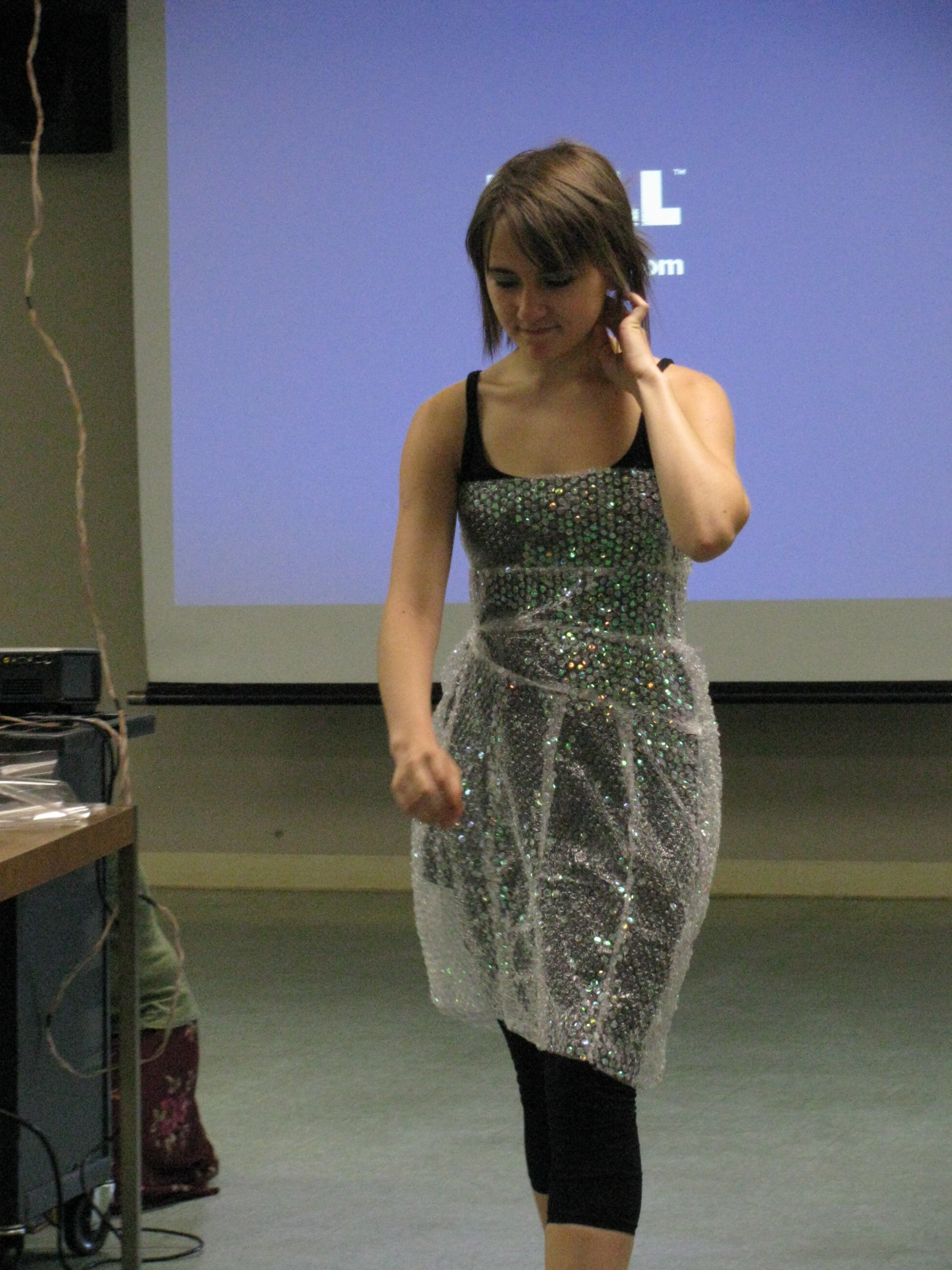 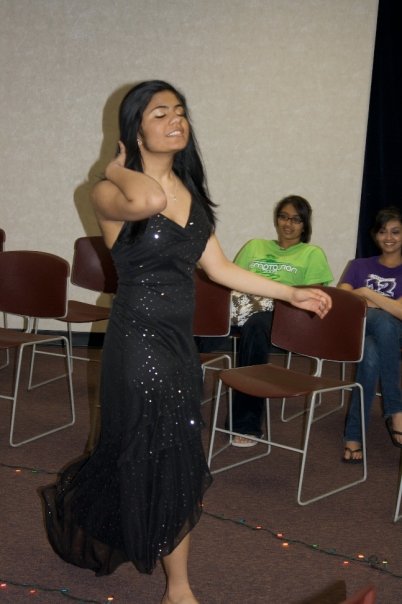 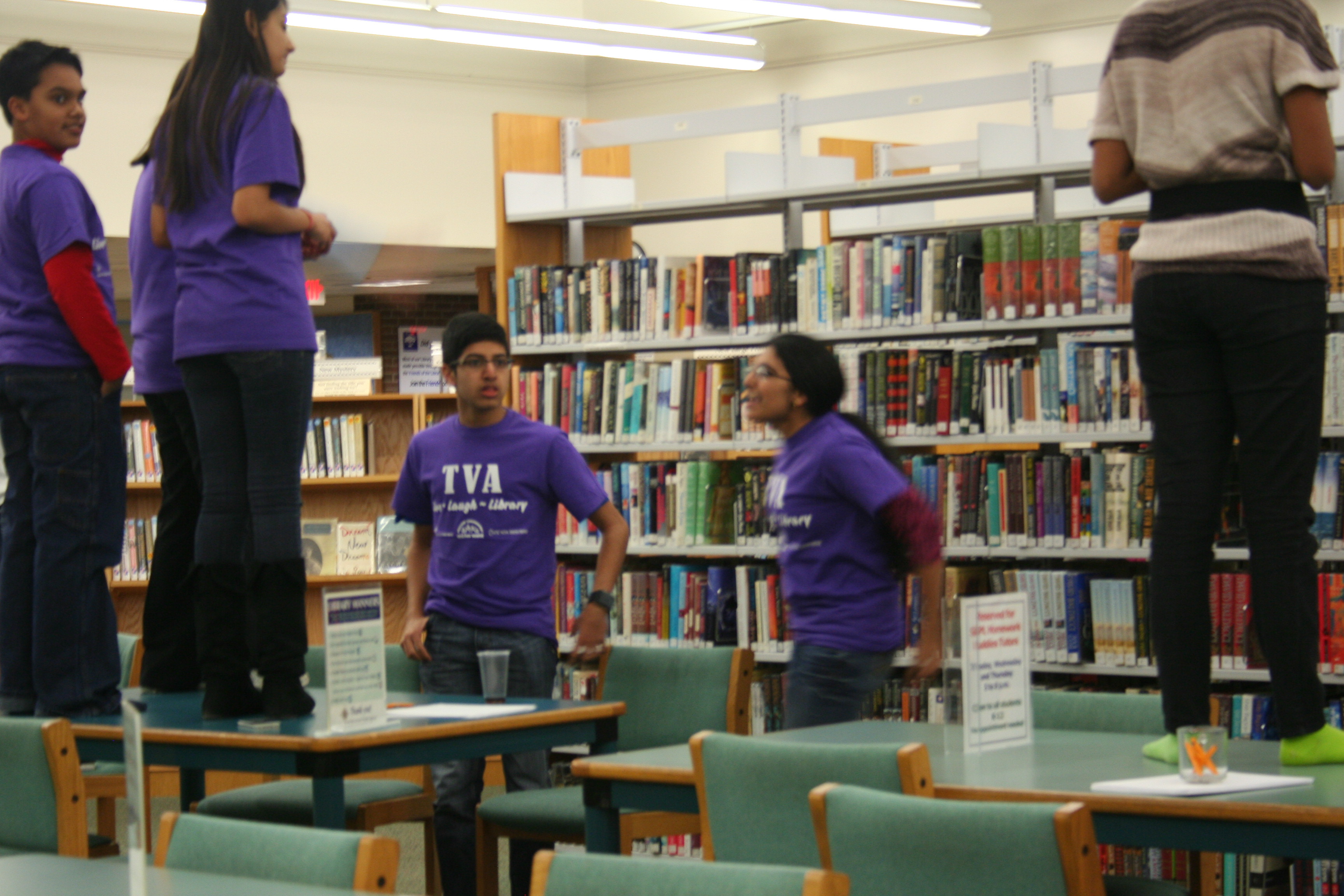 Themed Parties!
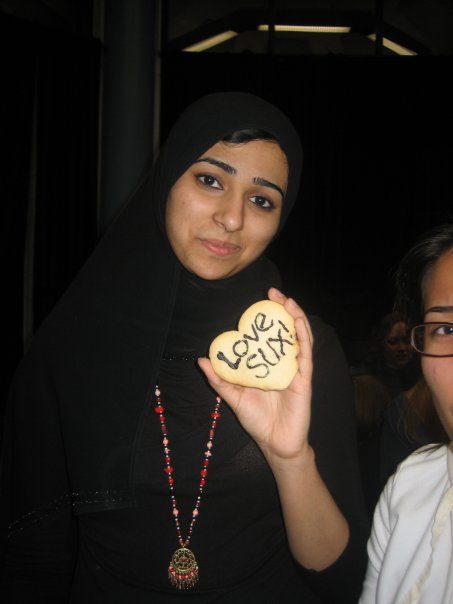 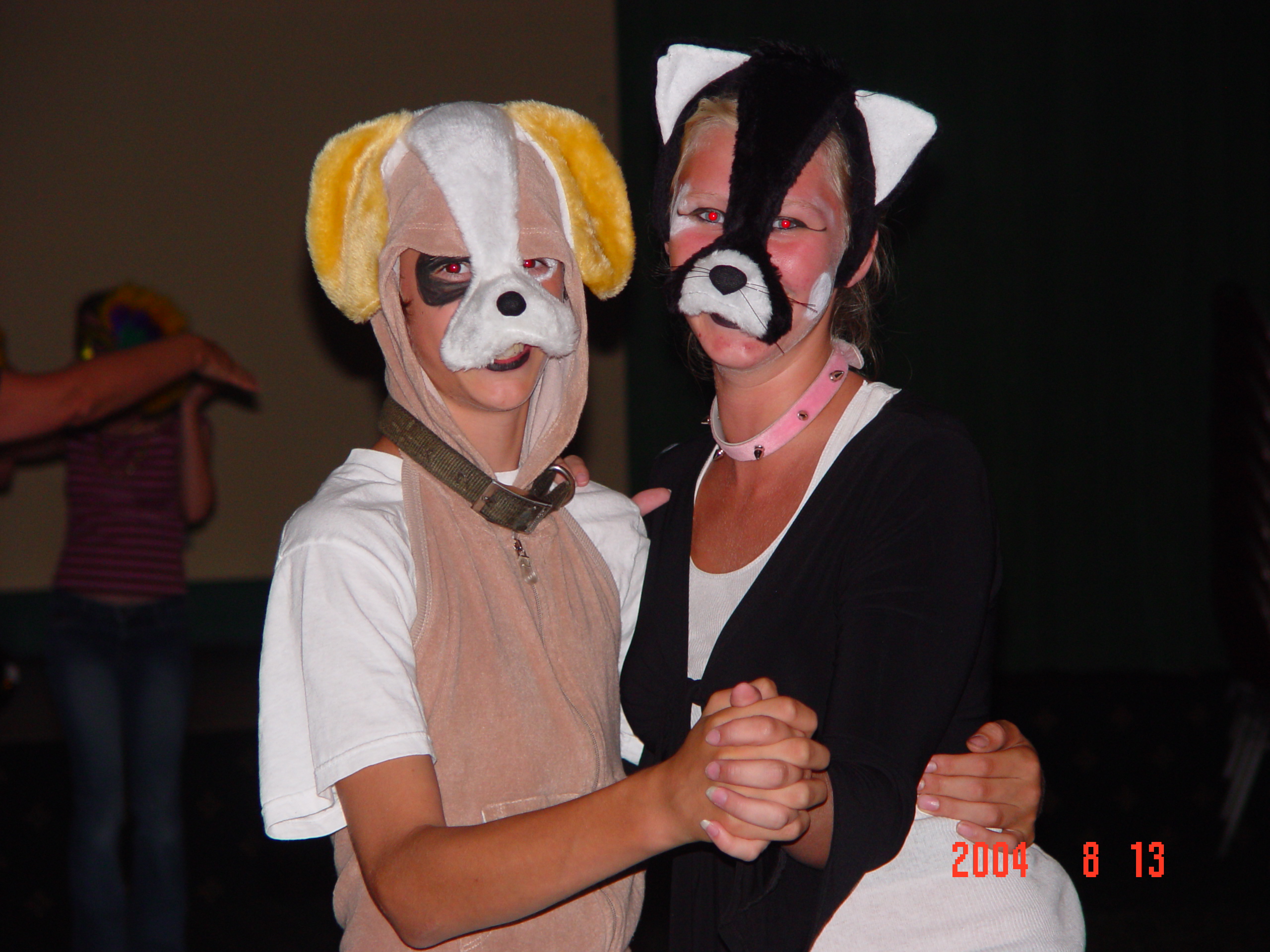 Big Events (Yes You CAN!!)
Tips:   Use local resources (don’t be afraid to ask!)
  Take advantage of your teens’ passions (it will translate into bigger audiences)
  Prioritize your spending
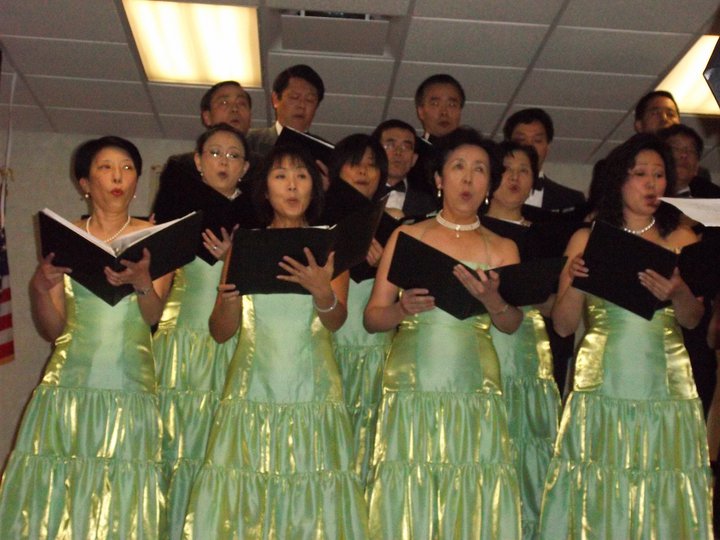 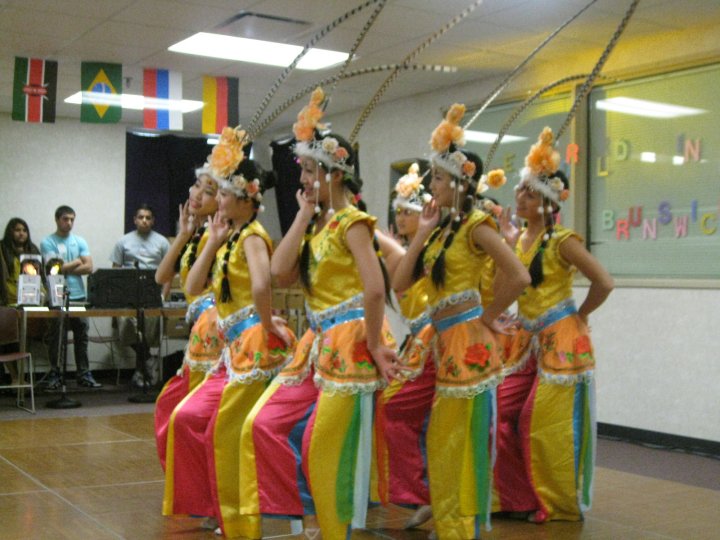 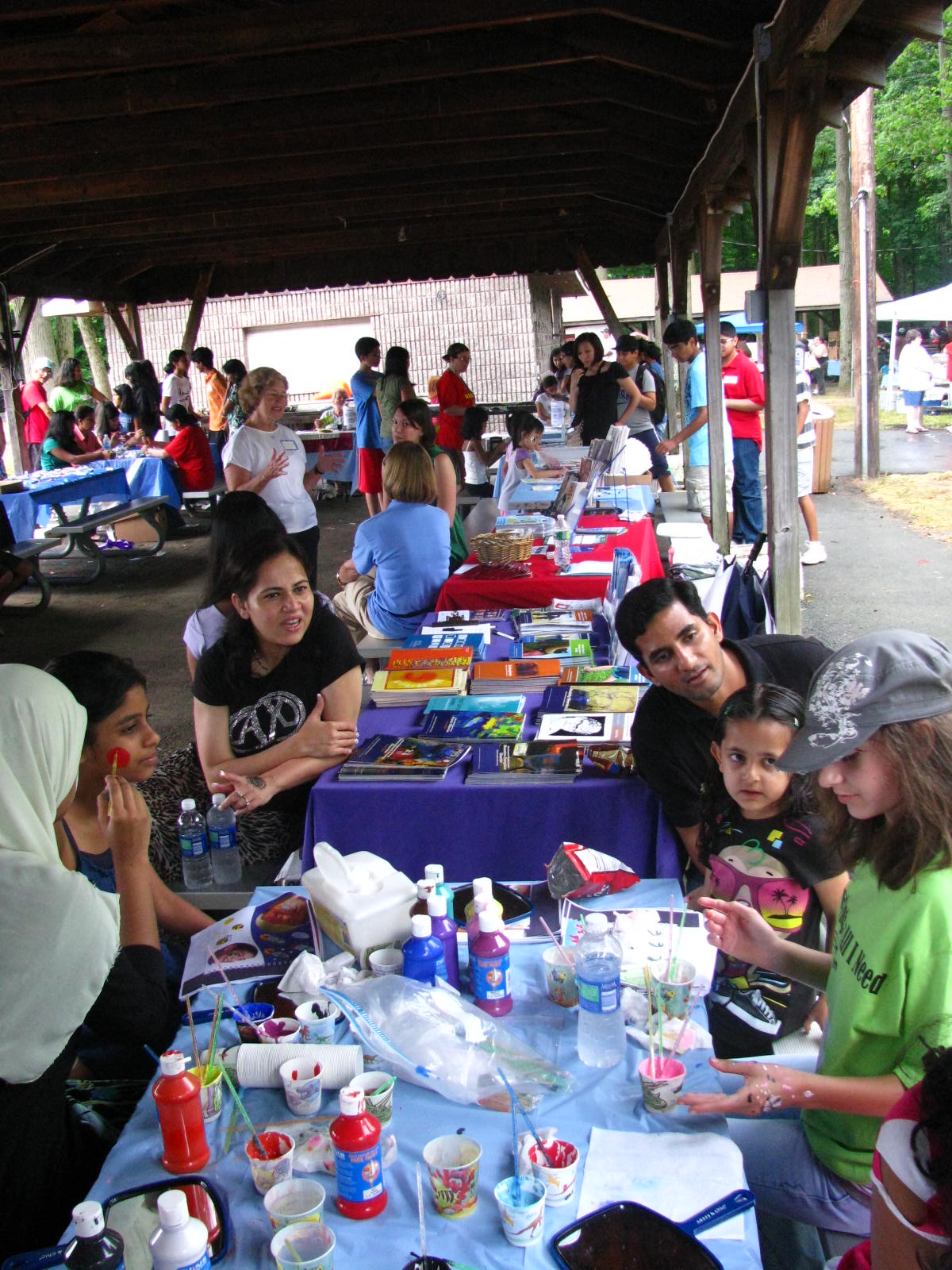 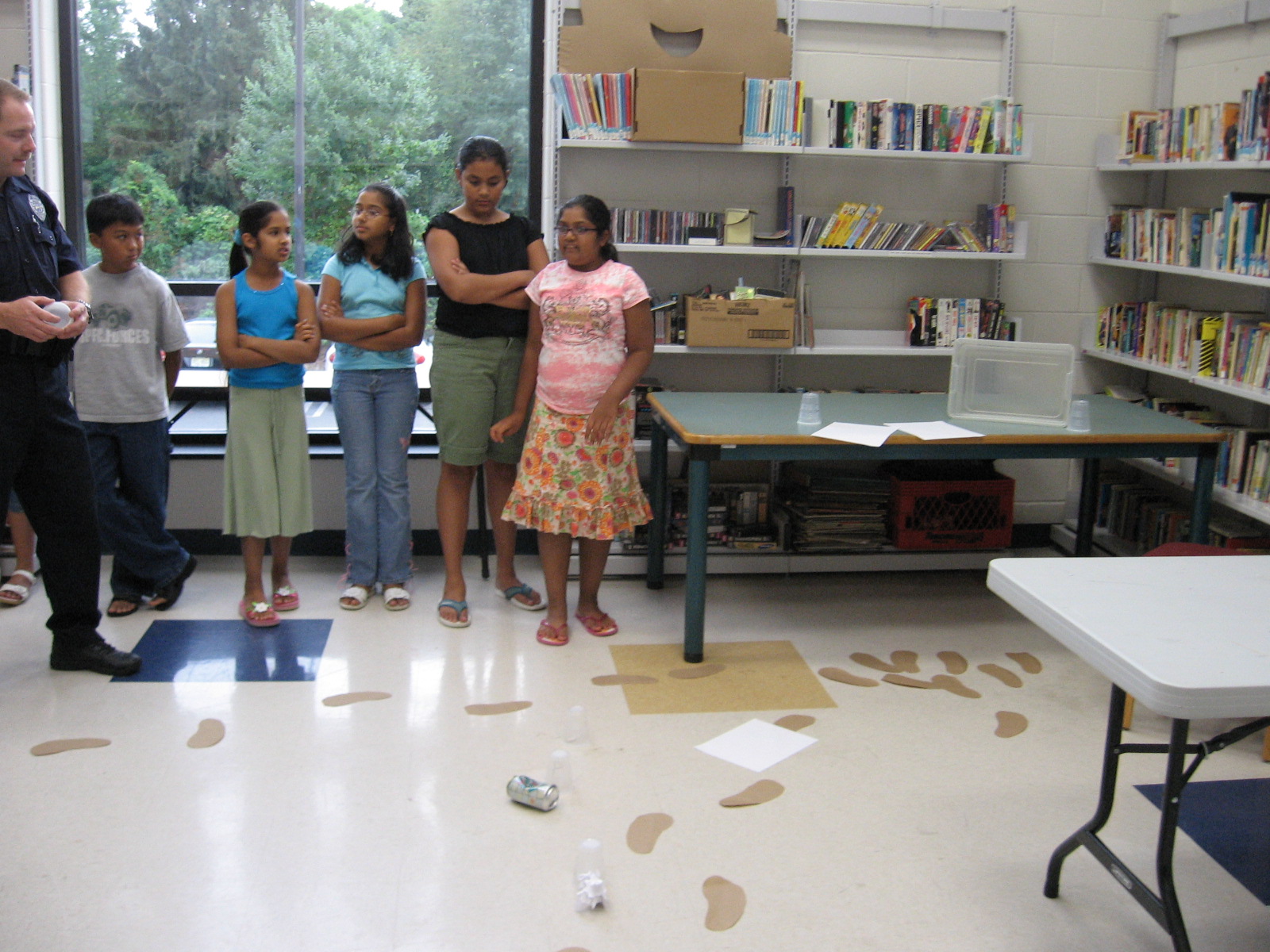 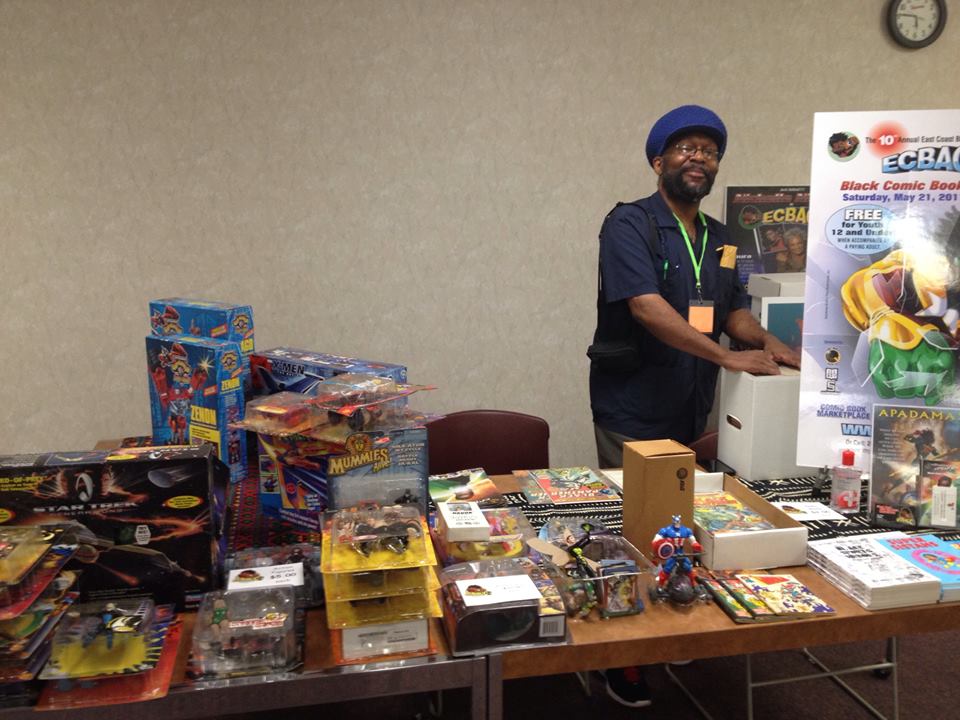 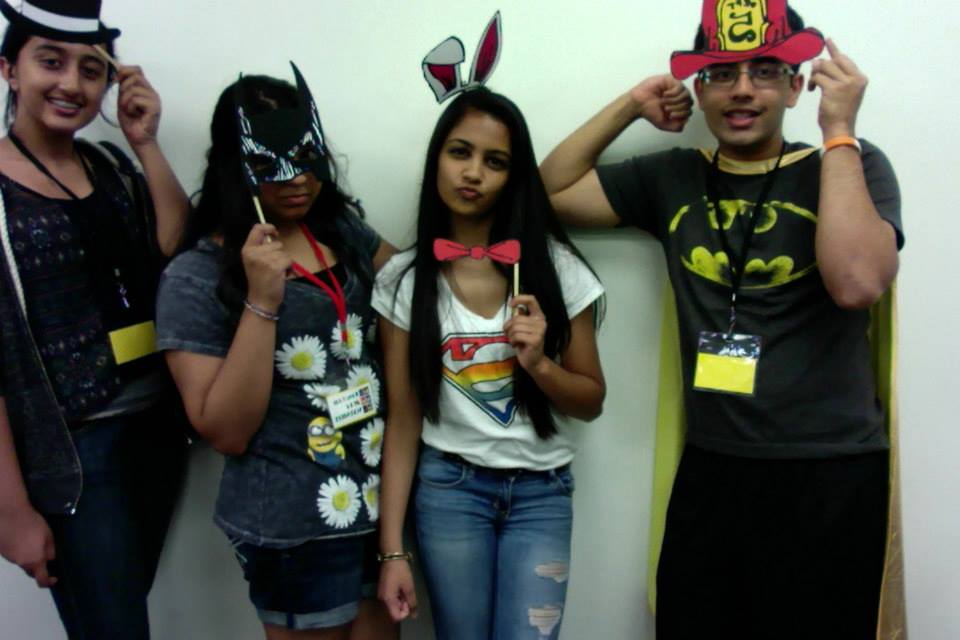